2019
Powerpoint 
TEMPLATE
Title numbers and so on can be changed by clicking and re-entering, the suggested body12Word number,1.3Fold the word spacing.
PRESENTED BY OfficePLUS
PART
1
Title
Click here to add a title
Title numbers, etc., can be changed by clicking and re-entering, and the font, font size, color, line spacing, and so on can be modified in the "Start" panel at the top. Suggested body12Word number,1.3Fold the word spacing.
Click here to add a title
1
89%
78%
Title numbers, etc., can be changed by clicking and re-entering, and the font, font size, color, line spacing, and so on can be modified in the "Start" panel at the top. Suggested body12Word number,1.3Fold the word spacing.
68%
43%
Title numbers, etc., can be changed by clicking and re-entering, and the font, font size, color, line spacing, and so on can be modified in the "Start" panel at the top. Suggested body12Word number,1.3Fold the word spacing.
Fonts, font sizes, colors, line spacing, and more can be modified in the start panel at the top.
Title numbers, etc., can be changed by clicking and re-entering, and the font, font size, color, line spacing, and so on can be modified in the "Start" panel at the top. Suggested body12Word number,1.3Fold the word spacing.
1
55%
34%
TEXT
TEXT
Fonts, font sizes, colors, line spacing, and more can be modified in the start panel at the top.
Fonts, font sizes, colors, line spacing, and more can be modified in the start panel at the top.
Add a title
TEXT
TEXT
Fonts, font sizes, colors, line spacing, and more can be modified in the start panel at the top.
Fonts, font sizes, colors, line spacing, and more can be modified in the start panel at the top.
87%
67%
Title numbers, etc., can be changed by clicking and re-entering, and the font, font size, color, line spacing, and so on can be modified in the "Start" panel at the top. Suggested body12Word number,1.3Fold the word spacing.
3
Click here to add a title
Click here to add a title
Title numbers, etc., can be changed by clicking and re-entering, and the font, font size, color, line spacing, and so on can be modified in the "Start" panel at the top. Suggested body12Word number,1.3Fold the word spacing.
Title numbers, etc., can be changed by clicking and re-entering, and the font, font size, color, line spacing, and so on can be modified in the "Start" panel at the top. Suggested body14Word number,1.3Fold the word spacing.
ADD YOUR TITLE HERE
ADD TITLE
89%
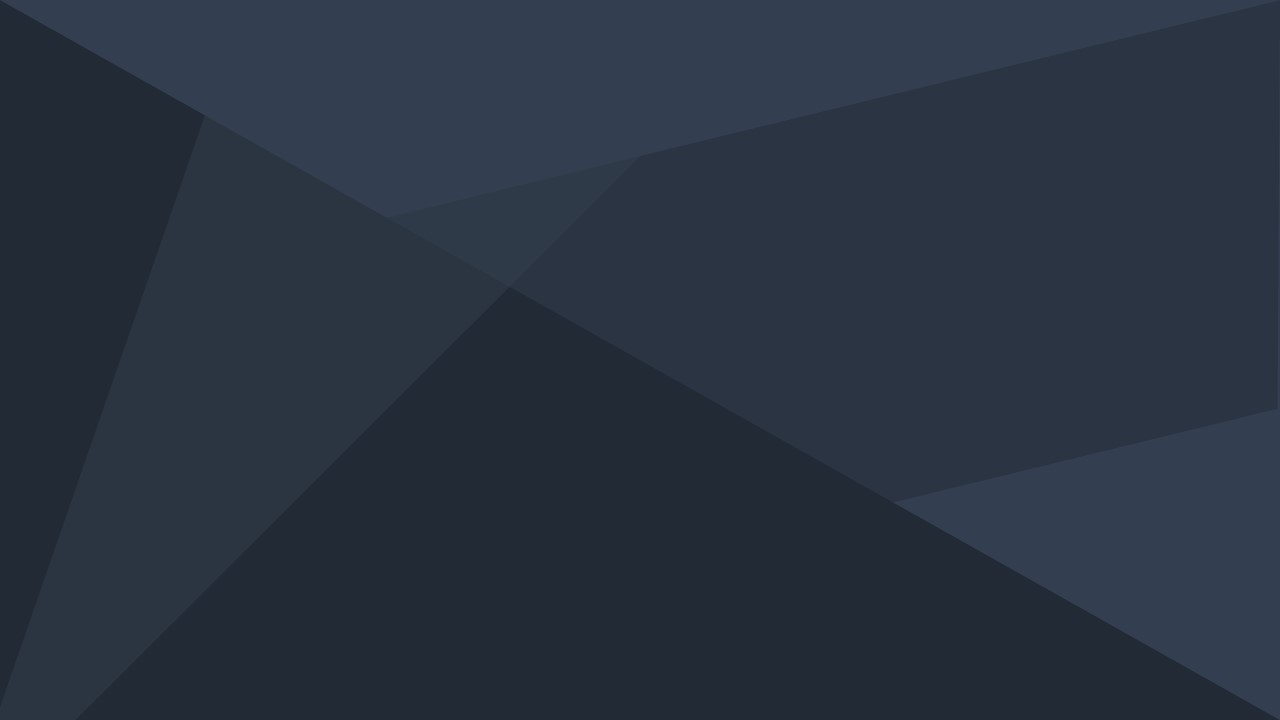 64%
Title numbers, etc., can be changed by clicking and re-entering, and the font, font size, color, line spacing, and so on can be modified in the "Start" panel at the top. Suggested body12Word number,1.3Fold the word spacing.
Title numbers, etc., can be changed by clicking and re-entering, and the font, font size, color, line spacing, and so on can be modified in the "Start" panel at the top. Suggested body12Word number,1.3Fold the word spacing.
PART
2
Click here to add a title
Click here to add a title
Title numbers, etc., can be changed by clicking and re-entering, and the font, font size, color, line spacing, and so on can be modified in the "Start" panel at the top. Suggested body12Word number,1.3Fold the word spacing.
67%
ADD YOUR TITLE HERE
Fonts, font sizes, colors, line spacing, and more can be modified in the start panel at the top.
ADD TITLE
Guangdong GUANGDONG
53%
Fonts, font sizes, colors, line spacing, and more can be modified in the start panel at the top.
Fujian FUJIAN
48%
Fonts, font sizes, colors, line spacing, and more can be modified in the start panel at the top.
Heilongjiang HEILONGJIANG
2
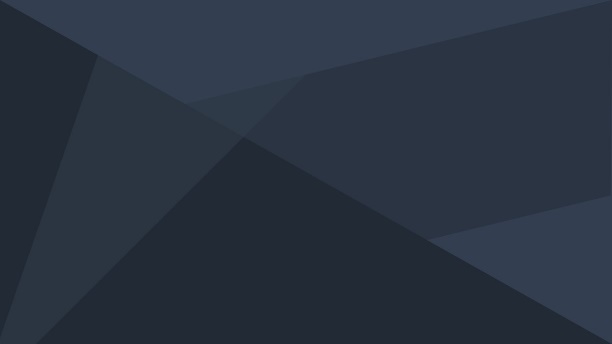 Title numbers, etc., can be changed by clicking and re-entering, and the font, font size, color, line spacing, and so on can be modified in the "Start" panel at the top. Suggested body12Word number,1.3Fold the word spacing.
Title numbers, etc., can be changed by clicking and re-entering, and the font, font size, color, line spacing, and so on can be modified in the "Start" panel at the top. Suggested body12Word number,1.3Fold the word spacing.
Title numbers, etc., can be changed by clicking and re-entering, and the font, font size, color, line spacing, and so on can be modified in the "Start" panel at the top. Suggested body12Word number,1.3Fold the word spacing.
Fonts, font sizes, colors, line spacing, and more can be done in the start panel at the topModify. Fonts, font sizes, colors, line spacing, and more can be modified in the start panel at the top.
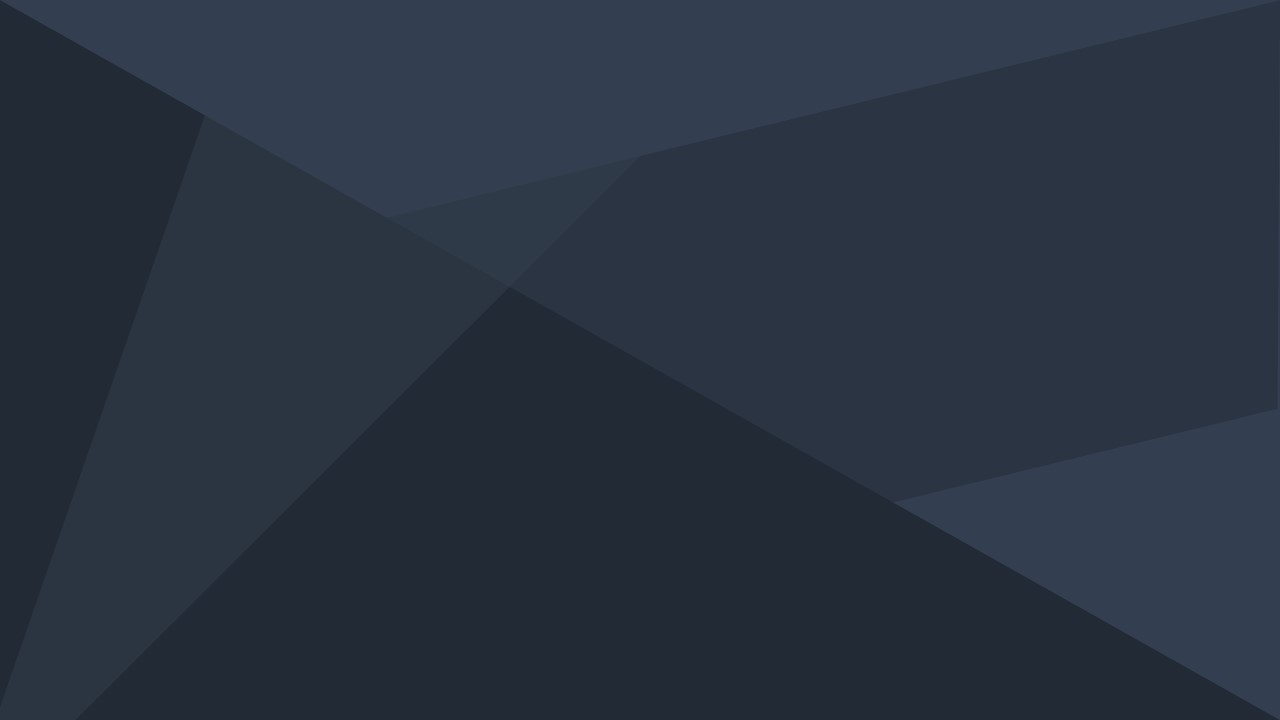 Title numbers, etc., can be changed by clicking and re-entering, and the font, font size, color, line spacing, and so on can be modified in the "Start" panel at the top. Suggested body12Word number,1.3Fold the word spacing.
Click here to add a title
Title numbers, etc., can be changed by clicking and re-entering, and the font, font size, color, line spacing, and so on can be modified in the "Start" panel at the top. Suggested body12Word number,1.3Fold the word spacing.
Title numbers, etc., can be changed by clicking and re-entering, and the font, font size, color, line spacing, and so on can be modified in the "Start" panel at the top. Suggested body12Word number,1.3Fold the word spacing.
Title numbers, etc., can be changed by clicking and re-entering, and the font, font size, color, line spacing, and so on can be modified in the "Start" panel at the top. Suggested body12Word number,1.3Fold the word spacing.
PART
3
Click here to add a title
Click here to add a title
Title numbers, etc., can be changed by clicking and re-entering, and the font, font size, color, line spacing, and so on can be modified in the "Start" panel at the top. Suggested body12Word number,1.3Fold the word spacing.
Click here to addTitle
89%
TEXT
TEXT
TEXT
Title numbers, etc., can be changed by clicking and re-entering, and the font, font size, color, line spacing, and so on can be modified in the "Start" panel at the top. Suggested body12Word number,1.3Fold the word spacing.
TEXT
TEXT
TEXT
TEXT
TEXT
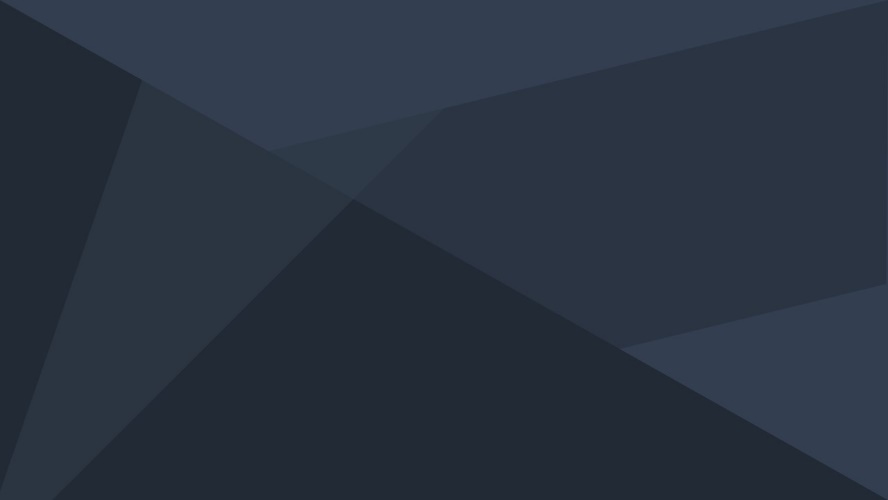 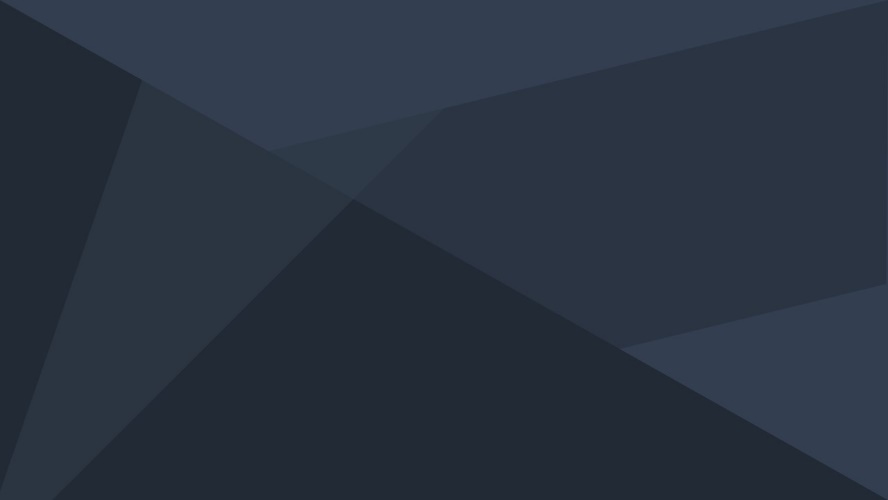 Title numbers, etc., can be changed by clicking and re-entering, and the font, font size, color, line spacing, and so on can be modified in the "Start" panel at the top.
TEXT
TEXT
TEXT
64%
Title numbers, etc., can be changed by clicking and re-entering, and the font, font size, color, line spacing, and so on can be modified in the "Start" panel at the top.
TEXT
TEXT
3
01
02
03
04
Title numbers, etc., can be changed by clicking and re-entering, and the font, font size, color, line spacing, and so on can be modified in the "Start" panel at the top.
Title numbers, etc., can be changed by clicking and re-entering, and the font, font size, color, line spacing, and so on can be modified in the "Start" panel at the top.
Title numbers, etc., can be changed by clicking and re-entering, and the font, font size, color, line spacing, and so on can be modified in the "Start" panel at the top.
Title numbers, etc., can be changed by clicking and re-entering, and the font, font size, color, line spacing, and so on can be modified in the "Start" panel at the top.
2019
THANK
YOU!
Title numbers and so on can be changed by clicking and re-entering, the suggested body12Word number,1.3Fold the word spacing.
PRESENTED BY OfficePLUS